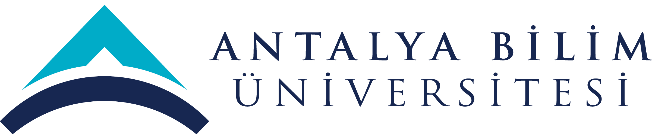 2023 YILI 
YÖNETİMİN GÖZDEN GEÇİRME TOPLANTISI 
(YGG)
ÖĞRENCİ İŞLERİ
MÜDÜRLÜĞÜ
1
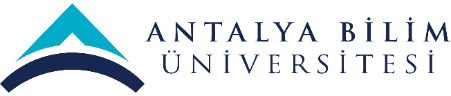 MİSYON-VİZYON-POLİTİKA
MİSYON
Misyonumuz, öğrencilerimizin akademik, kişisel ve mesleki başarılarını desteklemek ve artırmak için çeşitli kaynaklar ve hizmetler sunmaktır. Öğrencilerimizin gereksinimlerini anlamak ve onlara uygun çözümler sunmak için çalışırken, kapsayıcı bir ortam sağlamak ve öğrenci memnuniyetini en üst düzeye çıkarmak için çaba gösteriyoruz. Öğrencilerimizin deneyimlerini zenginleştirerek, onları yaşam boyu öğrenme ve liderlik yolunda teşvik etmeyi amaçlıyoruz.
VİZYON
Öğrenci işleri bölümümüz, öğrencilerin başarılarına ve ihtiyaçlarına odaklanarak, onları destekleyen, kapsayıcı bir ortam oluşturmayı hedeflemektedir. Her öğrencinin potansiyelini keşfetmesine ve geliştirmesine yardımcı olarak, topluma ve dünyaya olumlu bir etki yapacak bireyler yetiştirmeyi amaçlıyoruz.
ÇALIŞMA POLİTİKASI
Öğrenci işleri bölümü olarak, öğrenci odaklı hizmet anlayışımızla her öğrencinin ihtiyaçlarını karşılamayı ve memnuniyetini sağlamayı amaçlıyoruz. Gizlilik, saygı, profesyonellik ve erişilebilirlik ilkelerini benimseyerek, öğrencilerle sağlıklı bir iletişim ve etkili bir işbirliği kurmayı hedefliyoruz. Sürekli iyileştirme ve eğitim/rehberlik hizmetleriyle öğrencilerin gelişimine destek olmayı taahhüt ediyoruz, böylece her öğrencinin başarılı bir şekilde mezun olmasını ve topluma olumlu katkıda bulunmasını sağlıyoruz.
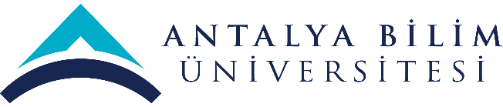 SWOT (GZFT) ANALİZİ
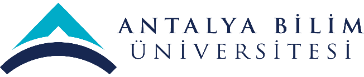 PAYDAŞ BEKLENTİLERİ
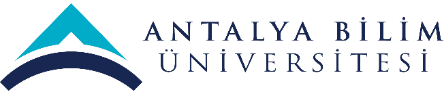 MEVCUT KAYNAKLAR ve  İHTİYAÇLAR
(TEKNOLOJİK, YAZILIM, DONANIM vb.)
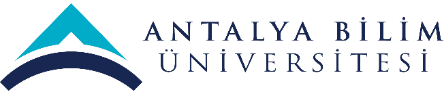 MEVCUT KAYNAKLAR ve  İHTİYAÇLAR
(İŞ GÜCÜ-İNSAN KAYNAĞI)
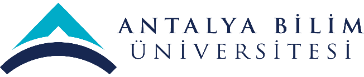 SKORU YÜKSEK OLAN ve AKSİYON GEREKTİREN RİSKLER
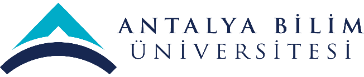 SKORU YÜKSEK OLAN ve AKSİYON GEREKTİREN RİSKLER
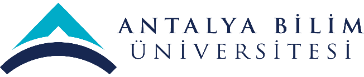 SKORU YÜKSEK OLAN ve AKSİYON GEREKTİREN RİSKLER
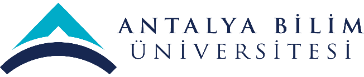 SKORU YÜKSEK OLAN ve AKSİYON GEREKTİREN RİSKLER
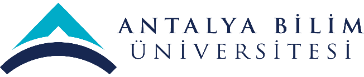 SKORU YÜKSEK OLAN ve AKSİYON GEREKTİREN RİSKLER
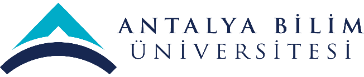 PAYDAŞ GERİBİLDİRİMLERİ
(ANKET ANALİZLERİ)
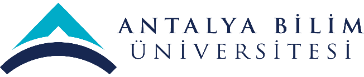 PAYDAŞ GERİBİLDİRİMLERİ
(ANKET ANALİZLERİ)
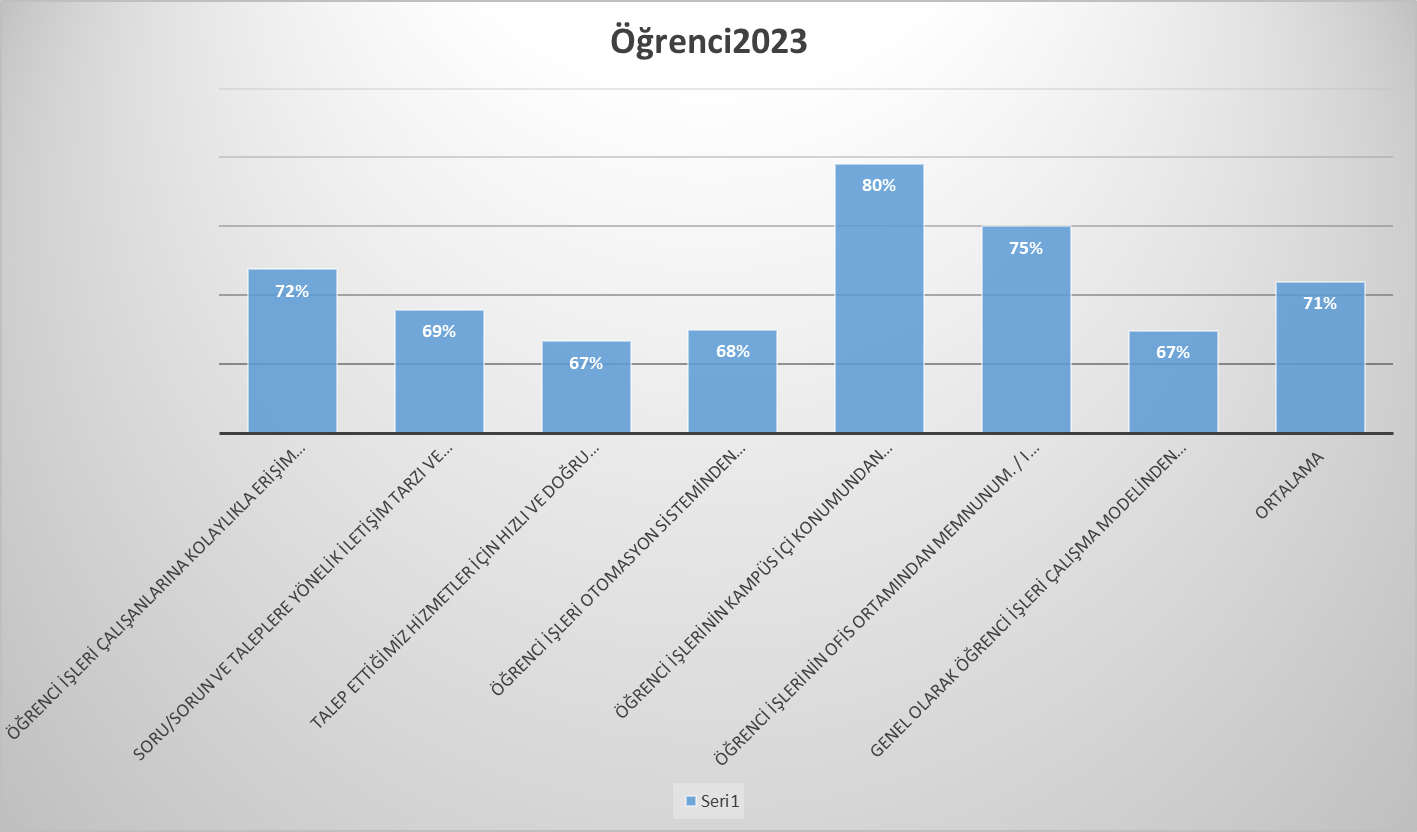 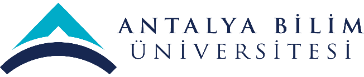 PAYDAŞ GERİBİLDİRİMLERİ
(ANKET ANALİZLERİ)
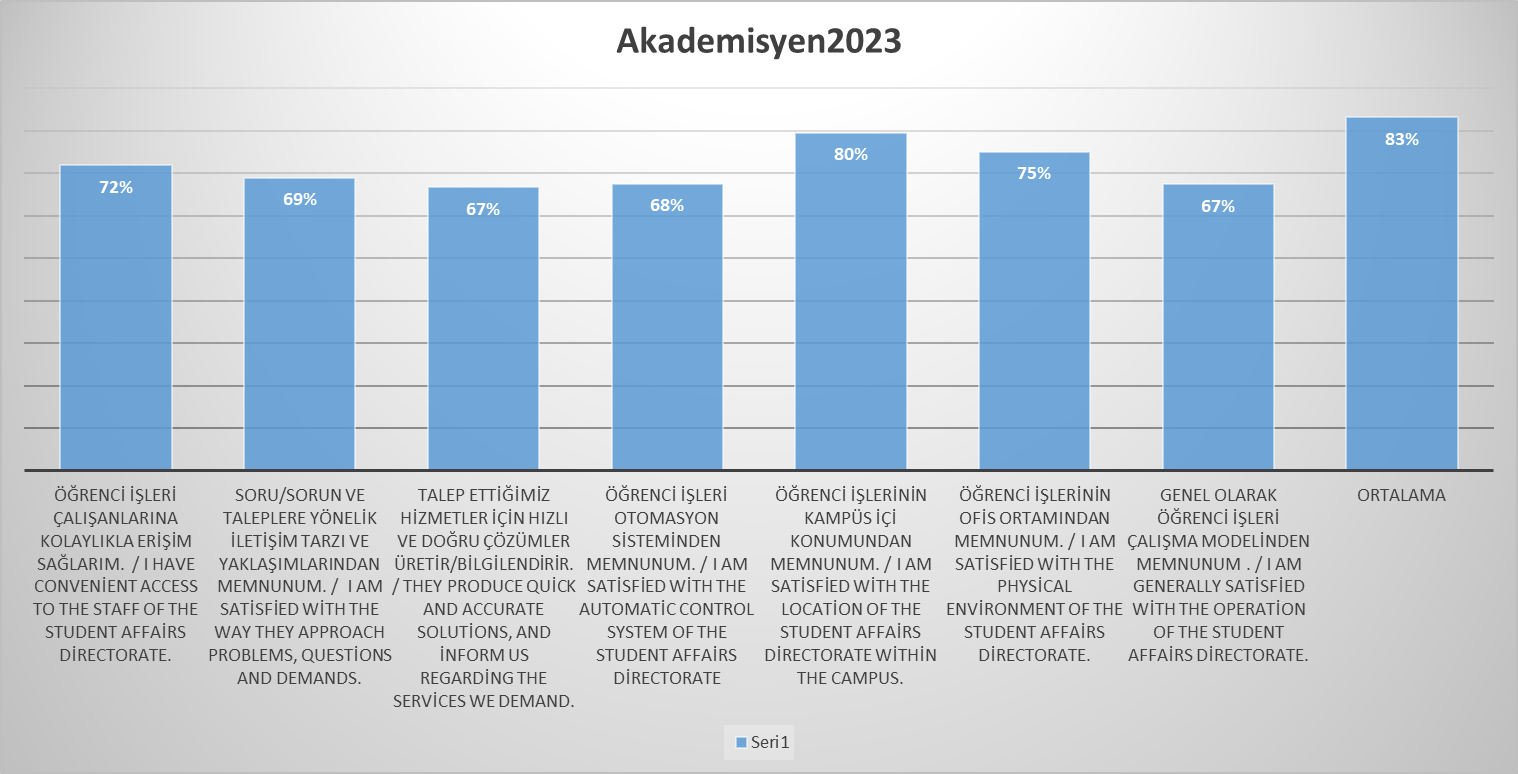 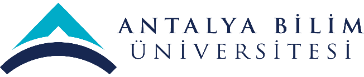 PAYDAŞ GERİBİLDİRİMLERİ
(ANKET ANALİZLERİ)
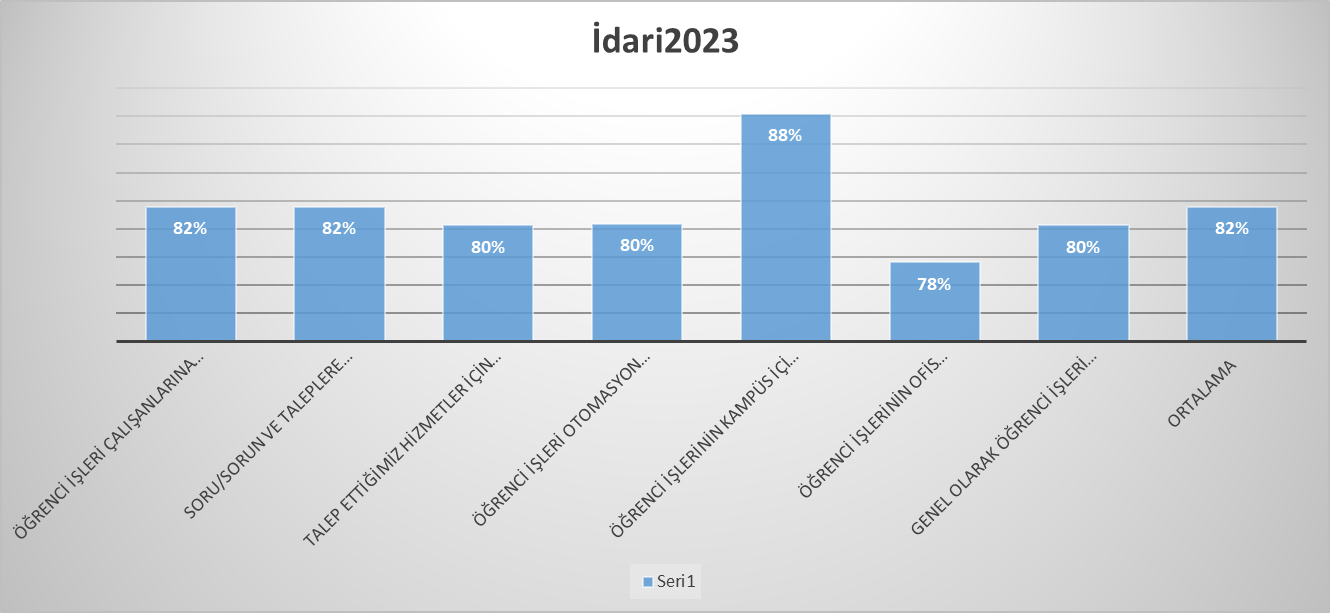 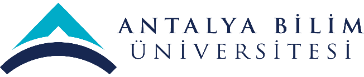 PAYDAŞ GERİBİLDİRİMLERİ
(HAYATA GEÇİRİLEN ÖNERİLER ve AKSİYON ALINAN ŞİKAYETLER)
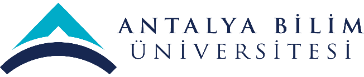 İÇ DENETİM SONUCUNA DAYALI ÖZ DEĞERLENDİRMEve GÖRÜŞLERİNİZ
2023 yılı iç denetim sonucu;
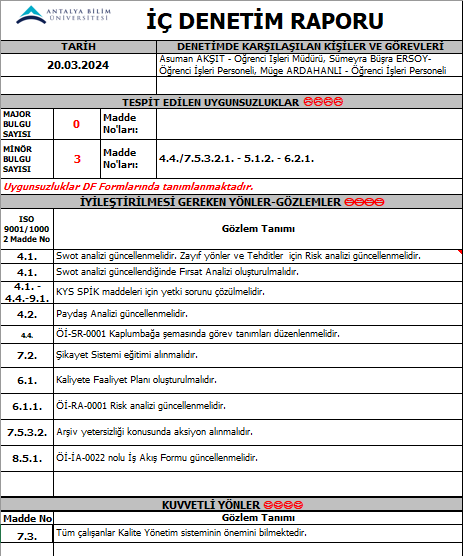 İç denetimlerde gözlem olarak nitelendirilen öneriler, birimin kendini geliştirmesine ve faaliyetlerine olumlu katkı sağlayacak olan konular üzerinde çalışılacaktır.
Birim olarak SWOT Analizini detaylı inceleyip, geliştirme odaklı çalışmalar yapacağız. Akabinde Fırsat Analizi oluşturacağız.
Paydaş Analizi üzerinde çalışmalar yapıp güncelleyeceğiz.
Yeni personelimizin doğru bir şekilde eğitilmesi için çalışmalar yapacağız.
Kaplumbağa şeması üzerinde detaylı çalışma yapacağız.
İş Akış Formlarımızı özenli ve detaylı şekilde inceledikten sonra güncelleyeceğiz.
Birim personelleri olarak gerekli eğitimleri alacağız.
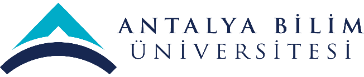 2023 yılı iç denetim sonucu;
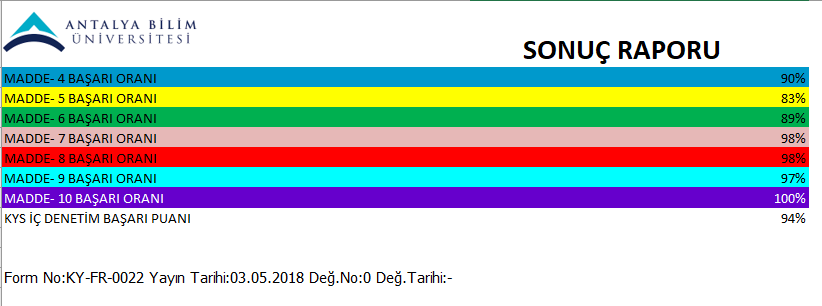 İç denetçilerin değerlendirmeleri doğrultusunda kalite sürecine ilişkin iyileştirmeler ve düzenlemeler planlanmıştır.
KYS İç Denetim Başarı Puanı  %94
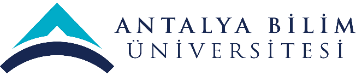 SÜREKLİ İYİLEŞTİRME ÖNERİLERİ
Personel eksikliğinin giderilmesi ise iş yoğunluğu paylaştırılacak ve taleplere hızlı dönüş sağlanacaktır.
Personelin gerekli eğitimleri alması ile birimde yetkin eleman gücü sağlanmış olunacaktır.
OİBS’de yazılımdan kaynaklanan ihtiyaç ve taleplerin karşılanması
Arşiv Odası Geliştirilmesi, daha fazla depolama alanı sağlayarak ve mevcut alanın daha verimli kullanılmasını sağlayarak rahatlık sağlayabilecektir.